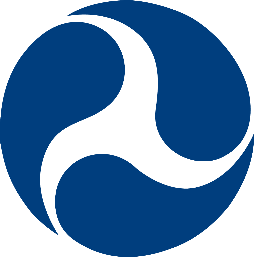 Department of Transportation
Office of the Secretary
Office of the Assistant Secretary for Research and Technology (OST-R)
High-Level Overview of DOT Complementary PNT Demonstration and Recommendations
Complementary PNT Industry Roundtable
August 4, 2022
GPS Backup/Complementary PNT Demonstration
Awarded 11 PNT technology vendor demonstration contracts on rapid acquisition purchase orders through OST-R/Volpe Center
Technologies included: Terrestrial RF, Low Earth Orbit, Fiber Optic, and Map Match

Executed field campaigns, technology demonstration, and analysis and assessment of data against 14 Measures of Effectiveness

Report to Congress submitted on January 15, 2021
Dec 19
Aug 19
Oct 19
Mar 20
May 20
Aug 20
Jun 19
Feb 19
Mar/Apr 19
Team Formed
FBO Rapid Acquisition
Vendor Contract Award
Scenarios & Field Sites Finalized
Internal Data Analysis
PNT EXCOM
Industry Round Table
Vendor RFI
Dry-run & Demonstration
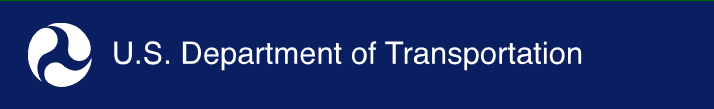 U.S. Department of Transportation
2
[Speaker Notes: Are these bullets associated with specific months?]
Observations from the Complementary PNT Demonstration
FY’18 NDAA GPS Backup and Complementary PNT Demonstration results indicate there are suitable and mature private-sector PNT technologies that have the potential to meet a diversity of application-specific needs.

The FY’18 NDAA demonstration was designed to showcase technologies in the “best light” possible
Complementary PNT technologies were not stress-tested.

The transportation sector has some of the most stringent PNT performance requirements in terms of accuracy, integrity, availability, and reliability.
Not all safety-critical transportation requirements may be met by market-based business models for PNT technologies.

Open specifications and standards that have made GPS such a critical and widely adopted service.
A similar level of standards, resiliency and vulnerability testing, and performance monitoring must be developed for these technologies. 


O
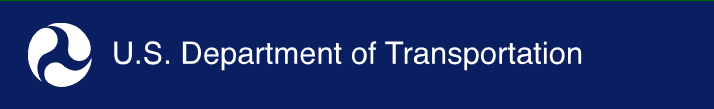 3
U.S. Department of Transportation
U.S. Department of Transportation
3
[Speaker Notes: Are these bullets associated with specific months?]
Complementary PNT Demonstration Recommendations
Safety-critical PNT requirements and standards development

PNT vulnerability and performance testing framework for demonstrated and suitable complementary technologies 
Procedures, facilities, and platforms for testing PNT performance and resilience to threats
Certification protocols for safety-critical PNT functions

PNT performance monitoring capabilities to ensure operational PNT services provide resilience and achieve safety-critical standards for transportation and critical infrastructure applications


        Focus on widespread adoption of Complementary PNT capabilities
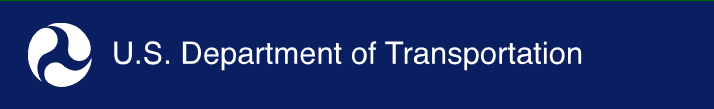 4
U.S. Department of Transportation
U.S. Department of Transportation
4
[Speaker Notes: Are these bullets associated with specific months?]